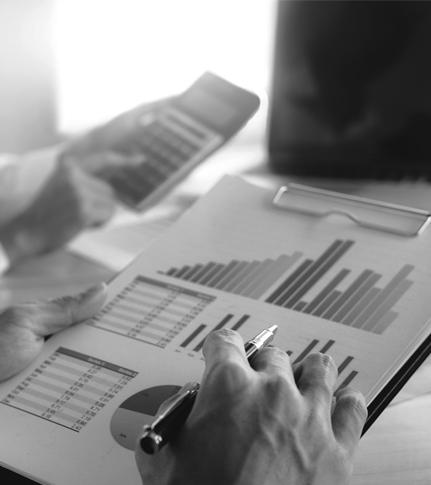 Especialidad Construcción
Plan Común
Módulo Cubicación de Materiales e Insumos
Cubicación de Materiales e Insumos
Entrega de Saberes
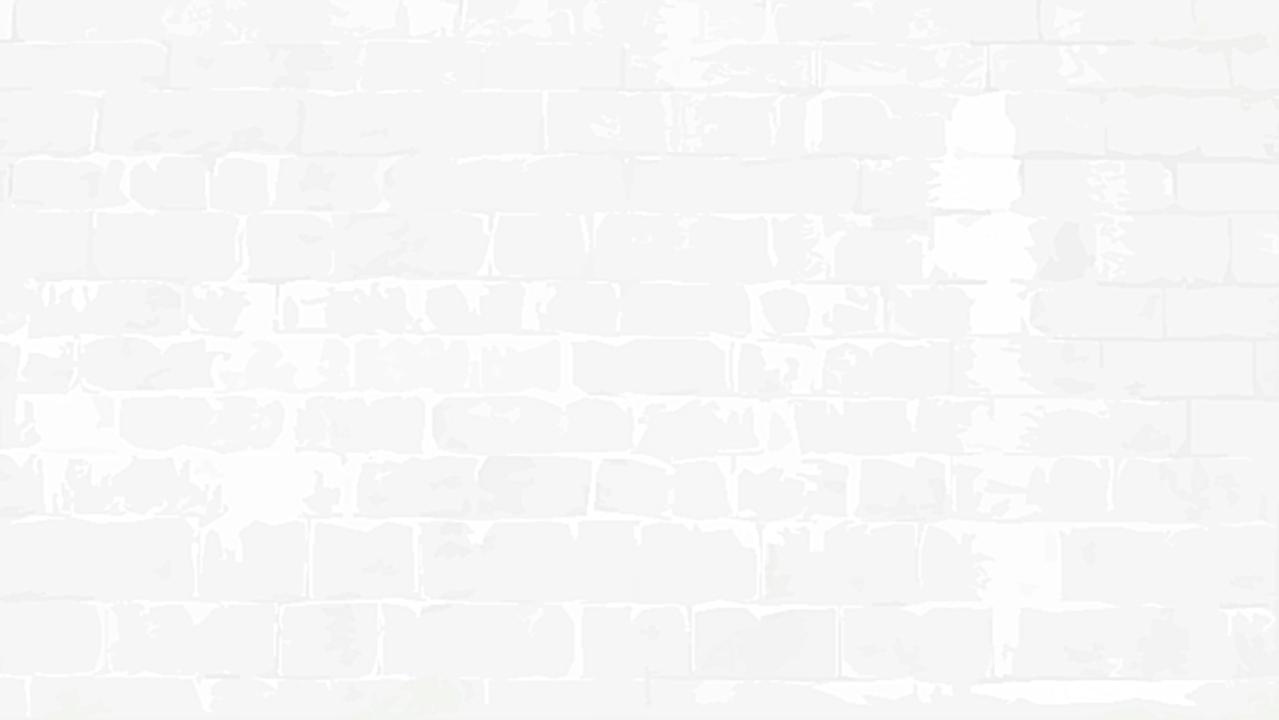 INTRODUCCIÓN
En construcción, la cubicación es el cálculo de las cantidades de obras a construir, deducido de planos y especificaciones técnicas, cuyos alcances, definiciones y restricciones están prescritos en la Norma NCh 353- 2000 vigente.
Las Cubicaciones determinarán siempre volúmenes y magnitudes de las obras a ejecutar y no considerarán pérdidas, ni rendimientos de los materiales, los cuales se deben calcular e incluir en el Análisis de Precios Unitarios.
La acción de cubicar, es obtener esas cantidades a través de medidas y dimensiones, las cuales se extraen o se toman directamente de los planos.
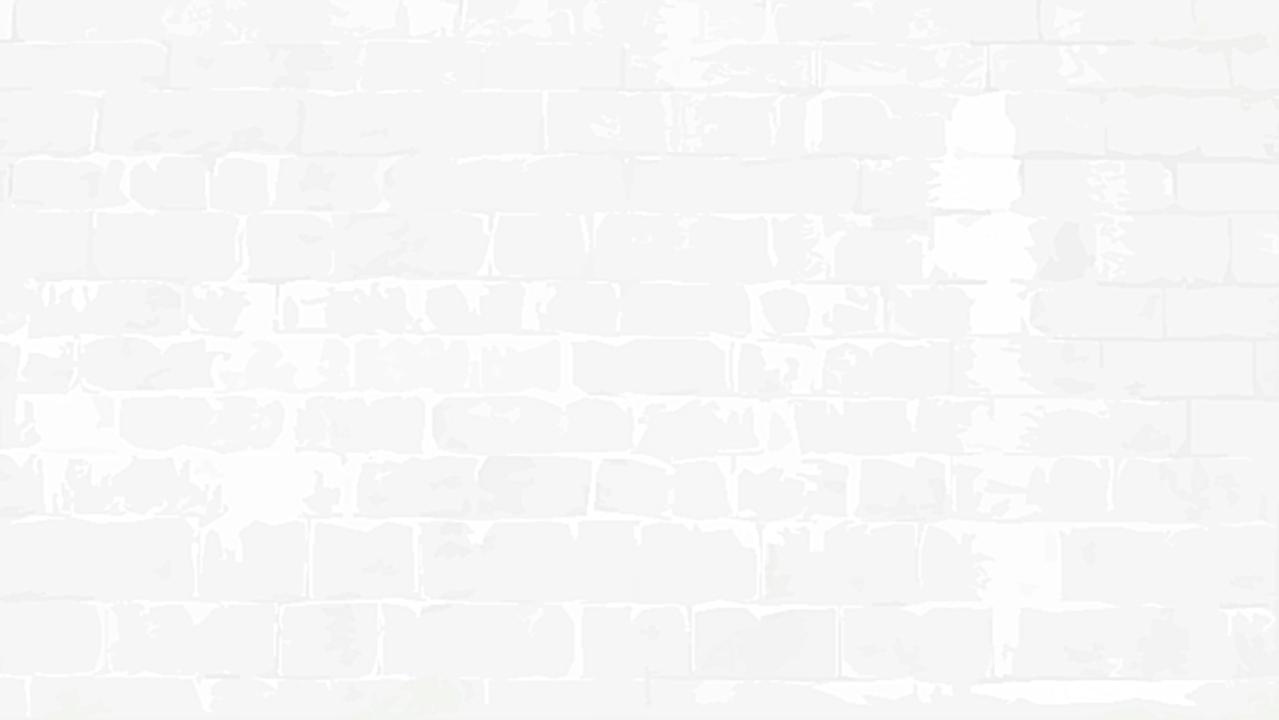 ¿CUÁL ES EL OBJETIVODE CUBICAR?
Principalmente, armar un presupuesto total de obra considerando cubicaciones.
Con la acción de multiplicar la cubicación por su precio unitario, se obtiene un importe, cuya suma a los demás precios de partidas del Itemizado, produce un Costo Directo de Obra, a la cual se le deberán agregar sus Costos Indirectos (Gastos Generales y las Utilidades). Al sumar ambos, se obtiene un Sub-total de obra, al cual se le debe agregar el IVA (Impuesto al Valor Agregado), lo que totalizará el Presupuesto Total de Obra.
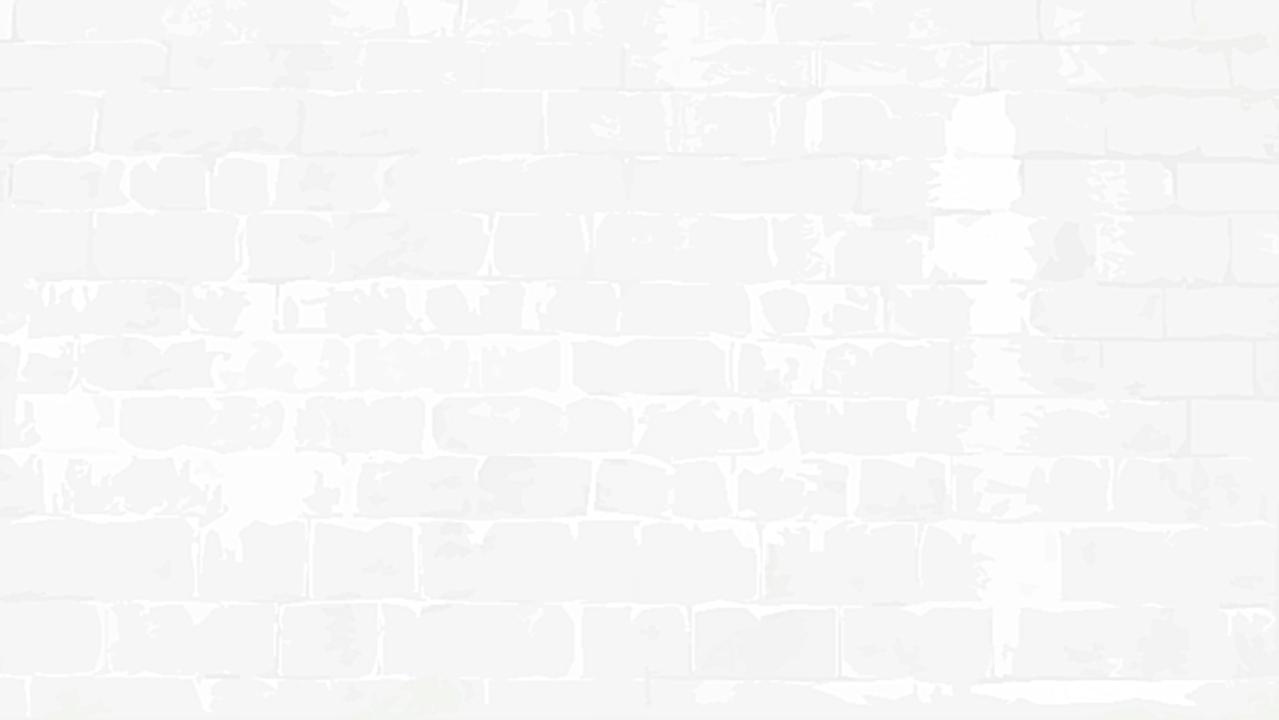 ¿CUÁL ES EL OBJETIVODE CUBICAR?
Las actividades como Arquitectura, Ingeniería (estructural), Mecánica de Suelos, Topografía, las Instalaciones, etc., requieren de trabajar sobre:
Todo el legajo completo de planos en autocad DWG,  donde debieran estar: Los planos de planta, las respectivas elevaciones, los planos de detalles, los  cortes, los emplazamientos, etc.
Las Especificaciones Técnicas de: Arquitectura, de Estructura de las Instalaciones, entre otros.
Herramientas de trabajo como: Un PC (ordenador) o notebook, lápices, destacadores, un escalímetro.
Programas para el computador: Ms Office, Autocad, Ms Project, algún Software de armado de presupuesto (por ejemplo, Notrasnoches).
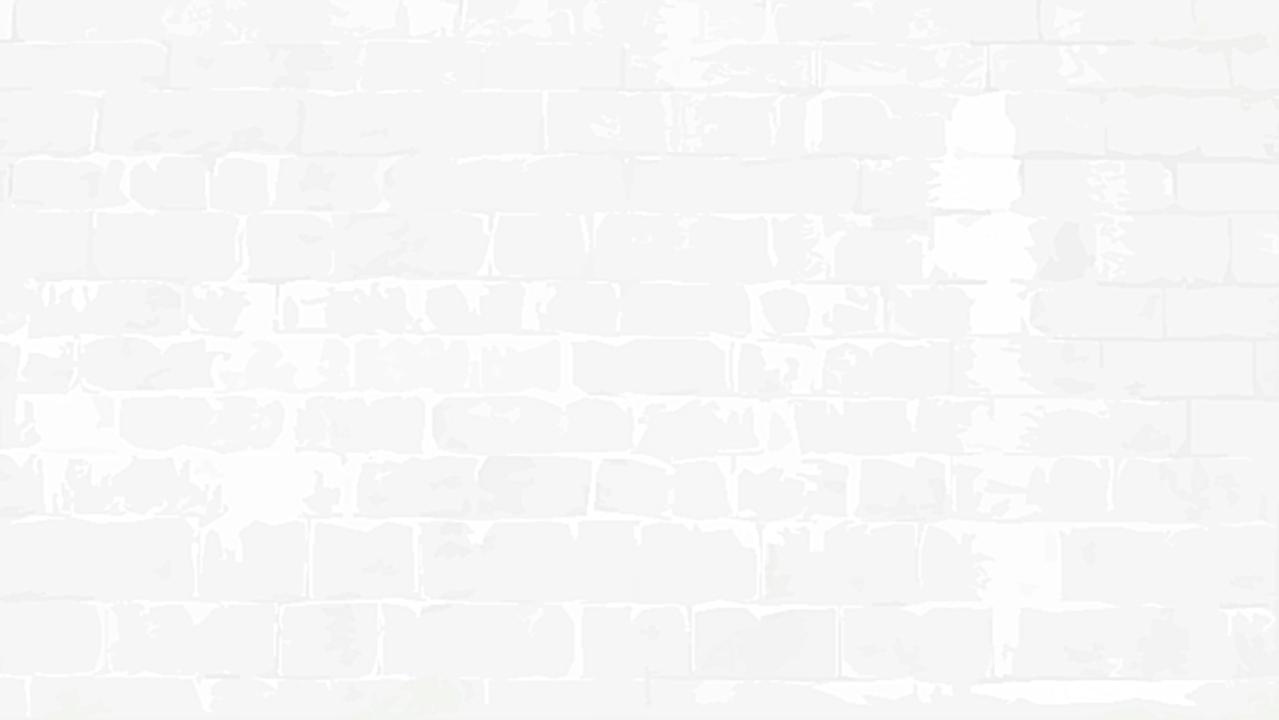 ¿CUÁL ES EL OBJETIVODE CUBICAR?
La primera actividad a realizar, es elaborar un Itemizado. Para esto, es necesario elaborar una planilla (en Excel, por ejemplo) donde se incluyan todas las actividades o partidas enumeradas en correspondencia con la numeración o indización de las "Especificaciones Técnicas de Arquitectura". Realzar este ordenamiento permitirá generar posteriormente el presupuesto del proyecto que se está estudiando.
Es importante recordar que cualquier error u omisión en las EETT, o en los planos, se agregará al final o a continuación de este Itemizado con título “Partidas faltantes u omitidas", o como "partidas no consultadas" según criterio personal del profesional.
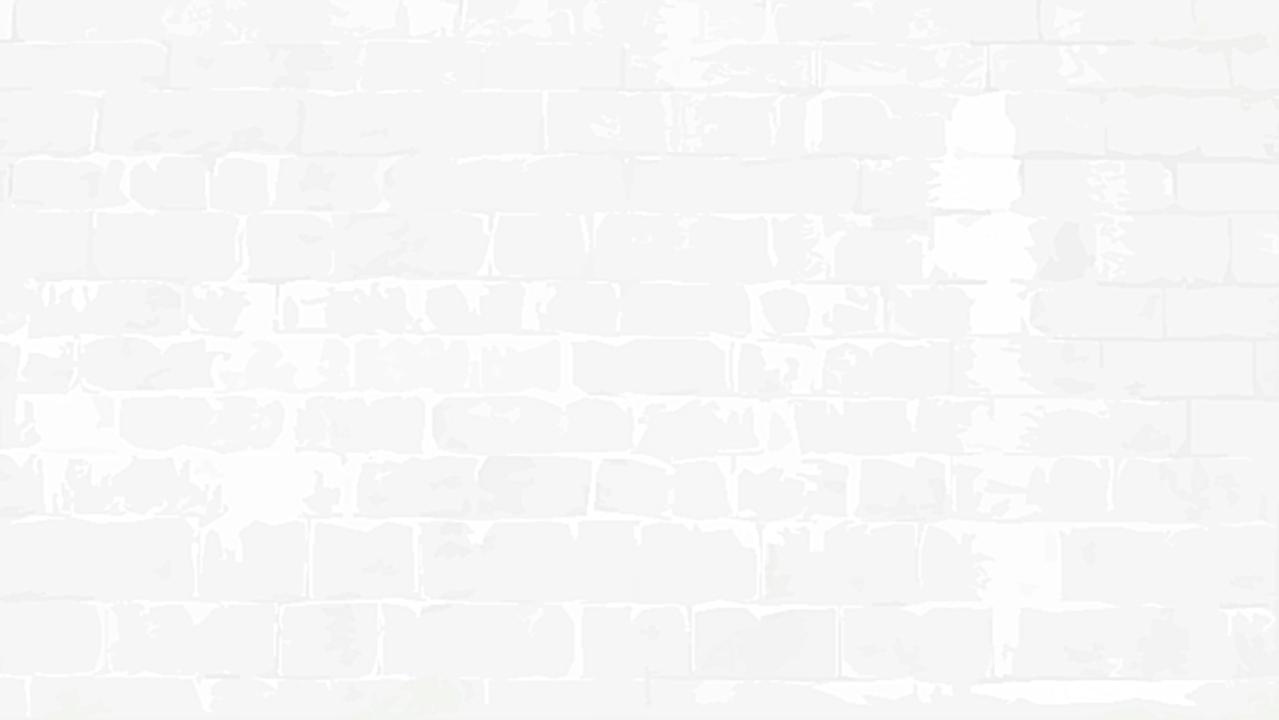 PLANILLAS DECUBICACIONES
Dependiendo del tipo de obra o faena, se elaborarán diferentes tipos de planillas que deben ser numeradas y foliadas, correspondiendo al orden de las cubicaciones. Actualmente, para esto se utiliza bastante la herramienta MS Excel.
Estas fichas o planillas, deberán estar identificadas con: fechas, nombre del proyecto, planos que se cubican, quién ejecuta las cubicaciones, versión, quién las revisa, el nombre de la obra, los(as) proyectistas, y cualquier información útil.
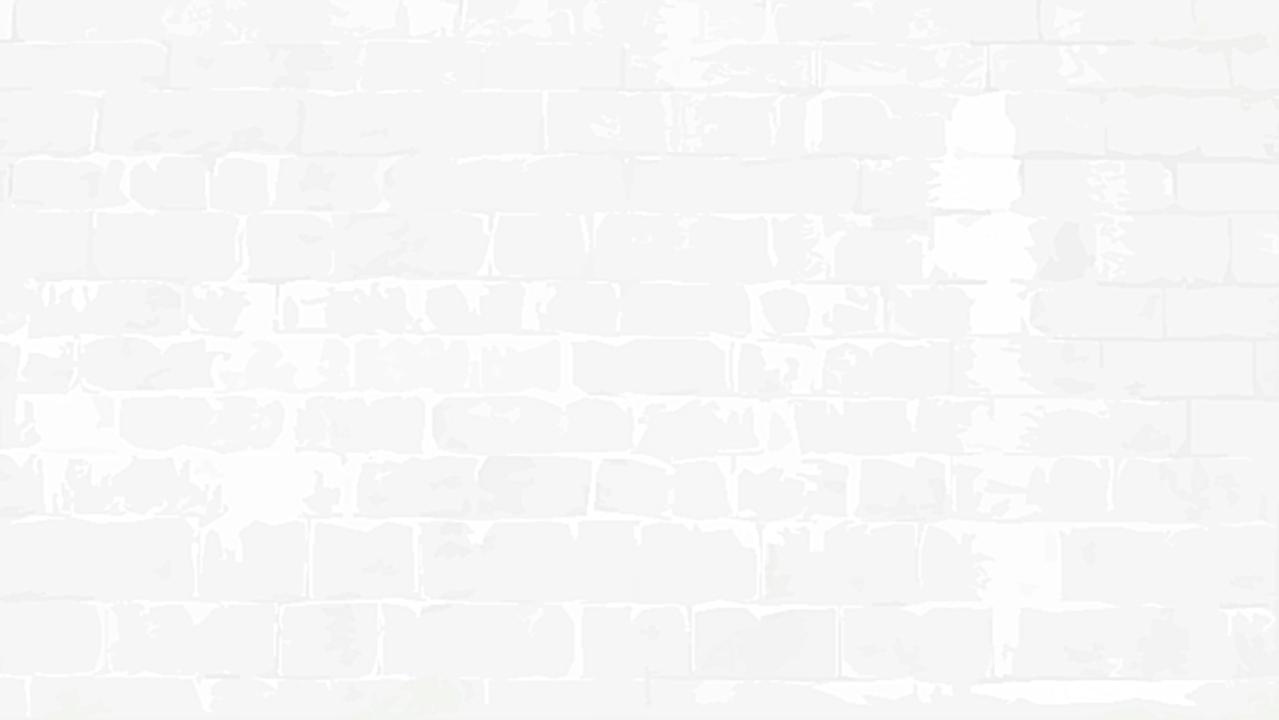 PLANILLAS DECUBICACIONES
Existirán distintos tipos de planillas de acuerdo al rubro, como se describe a continuación:
Para la Obra Gruesa, se aplicarán planillas destinadas a estructuras de Hormigón armado, donde se podrán obtener áreas y volúmenes para el hormigón, fierro y moldaje; para las excavaciones (a mano, y masivas); y para estructura de acero.
Para las terminaciones, se utilizarán planillas para contabilizar, pavimentos, cielos, pinturas, cornisas, guardapolvos, tabiques, cubiertas, hojalatería, artefactos, puertas, ventanas, etc.
Para las  Instalaciones, indicando datos sobre instalaciones sanitarias, eléctricas, de gas, de las especialidades, y otros servicios.
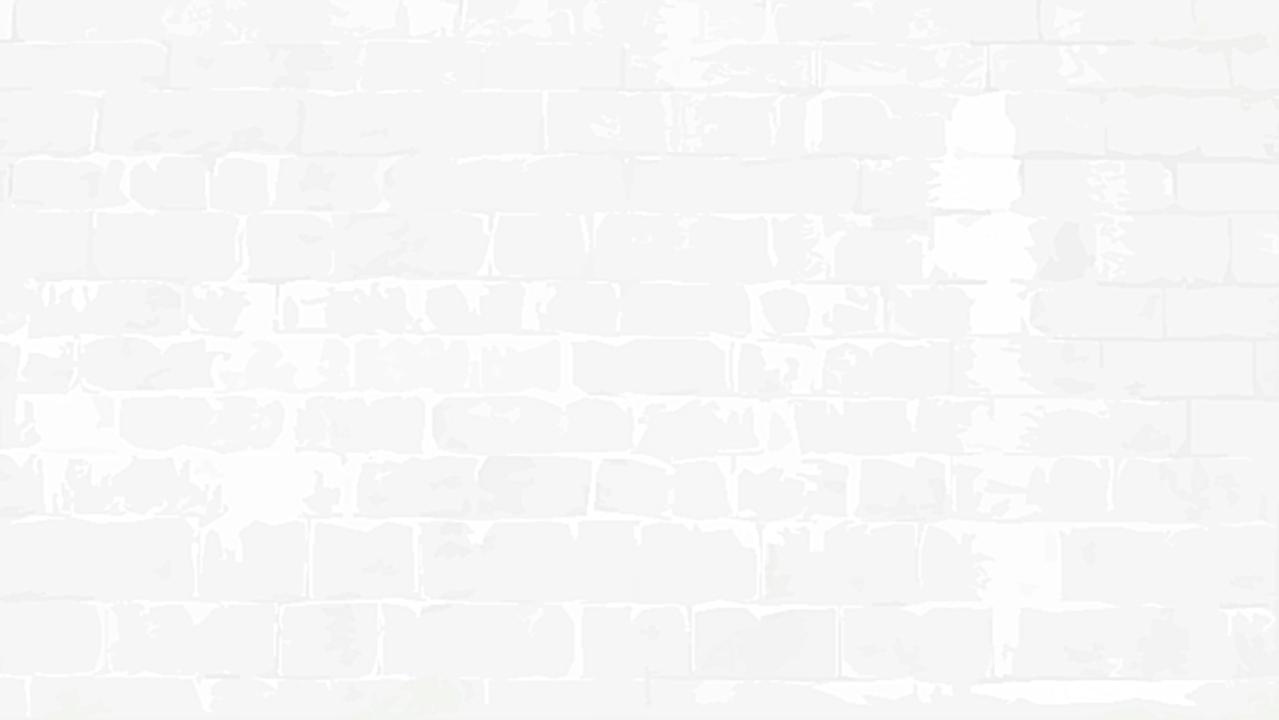 UNIDADES
Las Unidades de Medidas son las siguientes para construcción según lo indicado por Norma:
Medidas en Proporción: Porcentaje (%), IVA, utilidades, gastos generales, valores proformas (sin cuantificación y valor, valor a priori).
Medidas de Volumen: litro (lit.), metro cúbico (m3)
Medidas de Tiempo: Hora (hrs.), Día (día), semanas (sem), meses (mes).
Medidas en Global: (gl) indica un total, hoy restringidas
Medidas de Unidad: unidad (un.), piezas (pza), placas (pla.)
Medidas de longitud: metro (ml), centímetro (cm)
Medidas de Peso: (kilos kg), toneladas (tn)
Medidas de Áreas: metro cuadrado (m2)
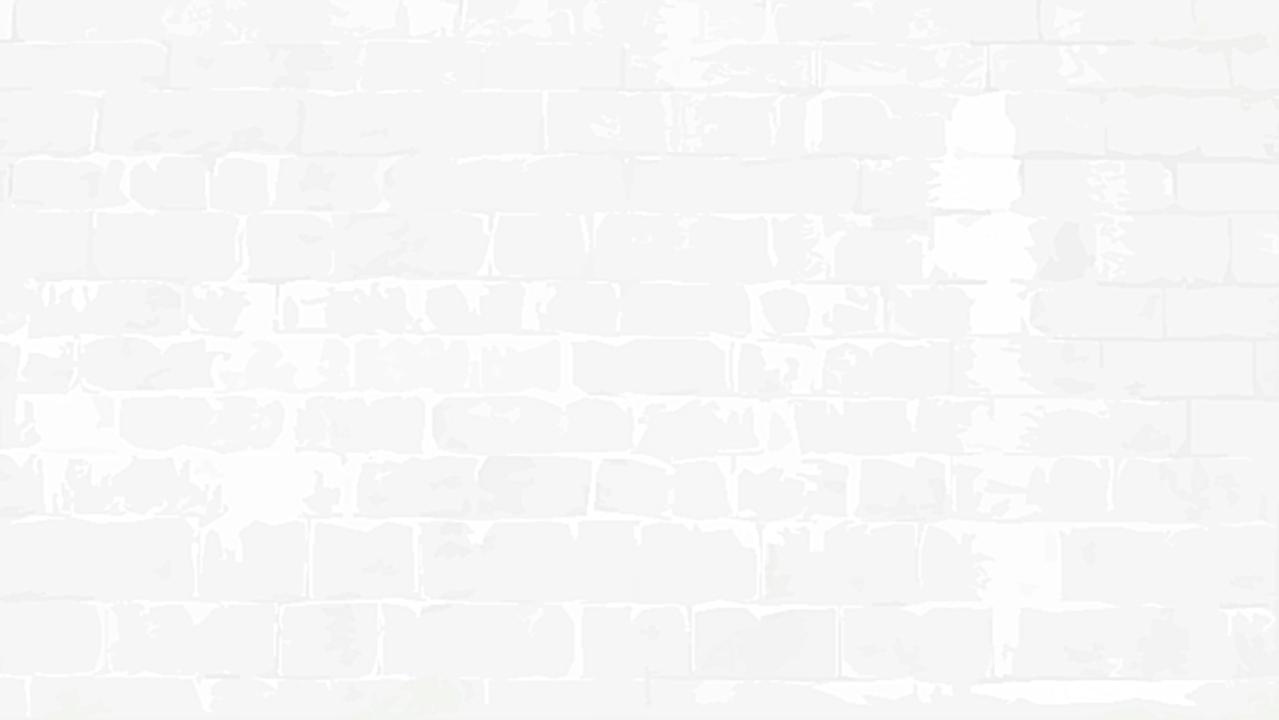 PARA EL ARMADODEL PRESUPUESTO
Usando una planilla Excel, este Itemizado lo encabeza una fila horizontal que tiene de izquierda a derecha las siguientes columnas.
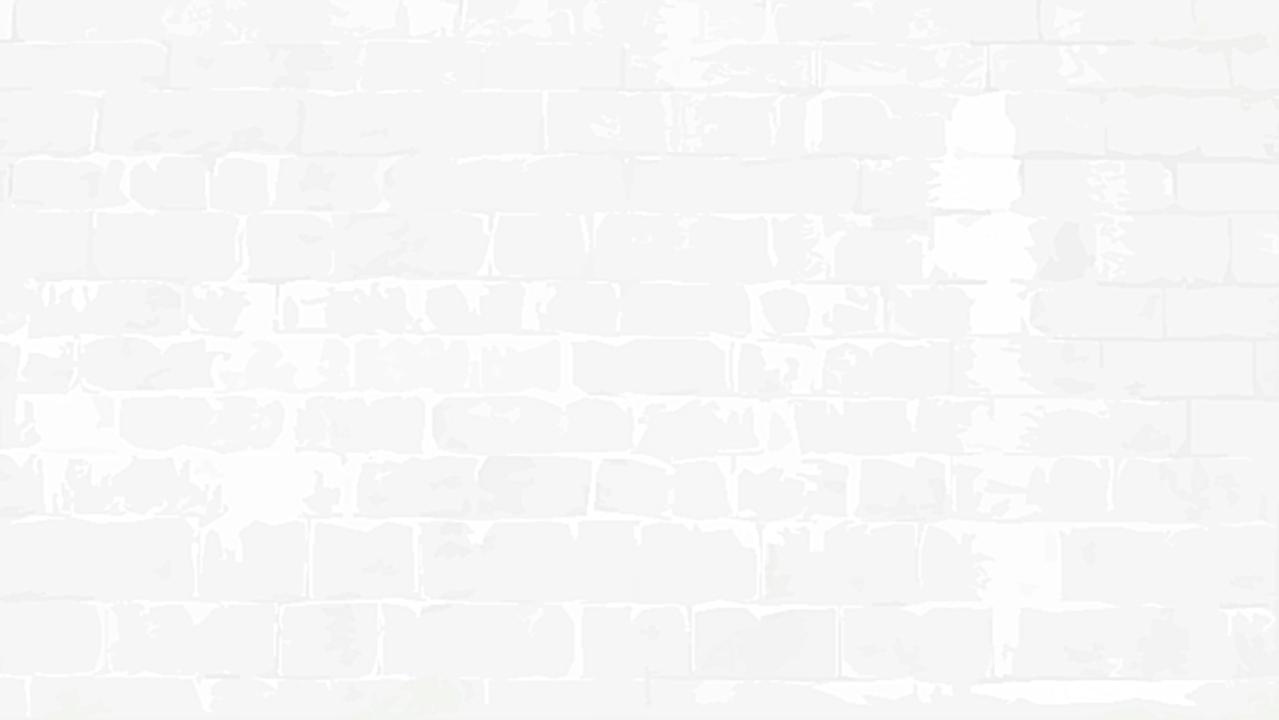 PARA EL ARMADODEL PRESUPUESTO
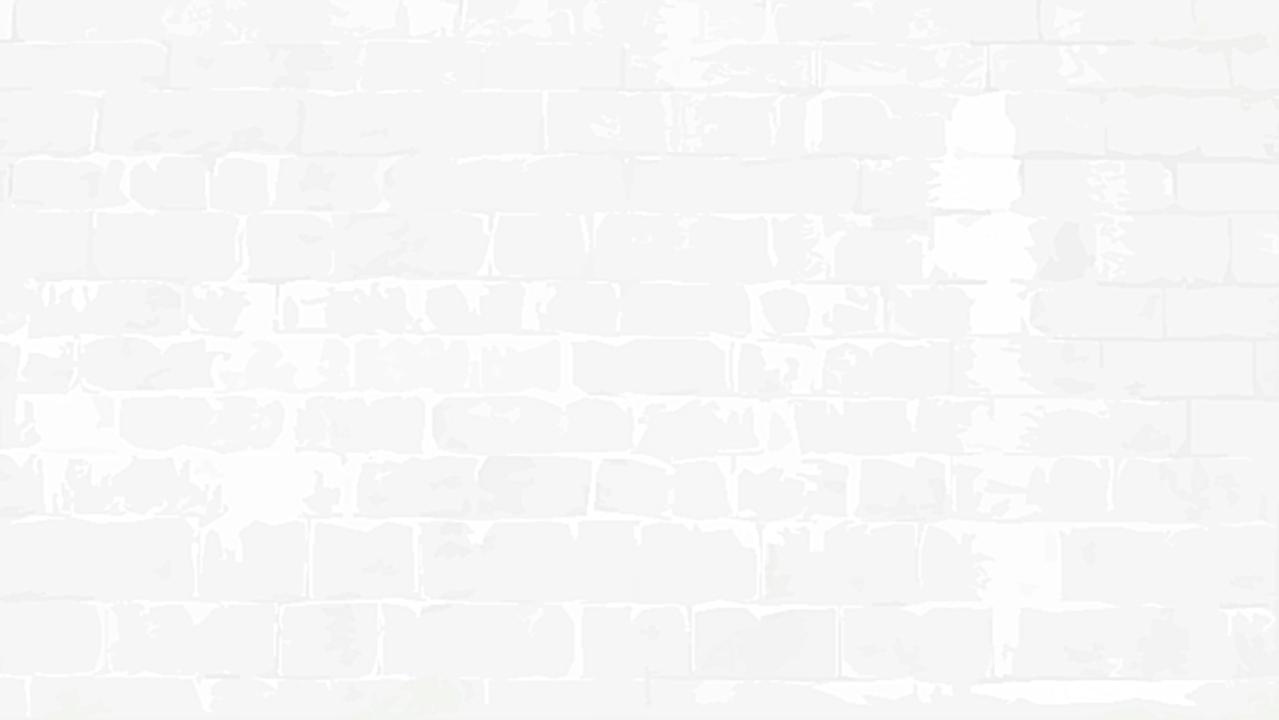 CUBICACIÓN SEGÚN NCH 353
La NCh 353. Of 2000 establece procedimientos uniformes para determinar las cantidades de los elementos que constituyen los proyectos de edificación y todos sus componentes. La idea principal es establecer procedimientos uniformes para determinar las cantidades de obra, que tengan incidencia en un presupuesto formulado en base a partidas, es decir, materias que corresponden a una misma especificación, material o proceso constructivo.
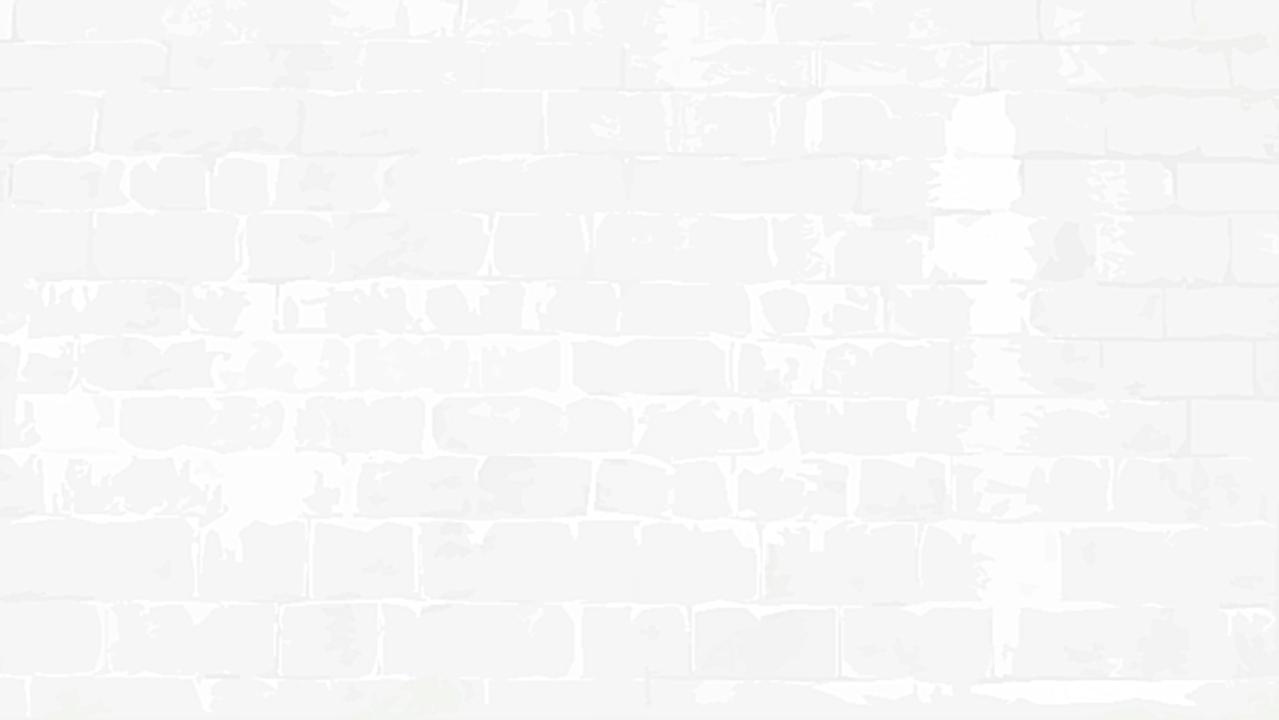 CUBICACIÓN SEGÚN NCH 353
Como la norma lo menciona “la cubicación debe realizarse en forma ordenada de manera que sea fácilmente interpretada”. Por esto requiere de una metodología que permita obtener la información y adicionalmente, ofrezca la posibilidad de revisar, controlar y modificar los datos cada vez que sea necesario.
En la norma, se consigna como regla, utilizar un sistema de unidades conocidas, como es el caso del sistema universal para nuestro país, que indica que las longitudes son medidas en metros (m), las superficies en metros cuadrados (m2), los volúmenes en metros cúbicos (m3) y los pesos en kilogramos (kg.).
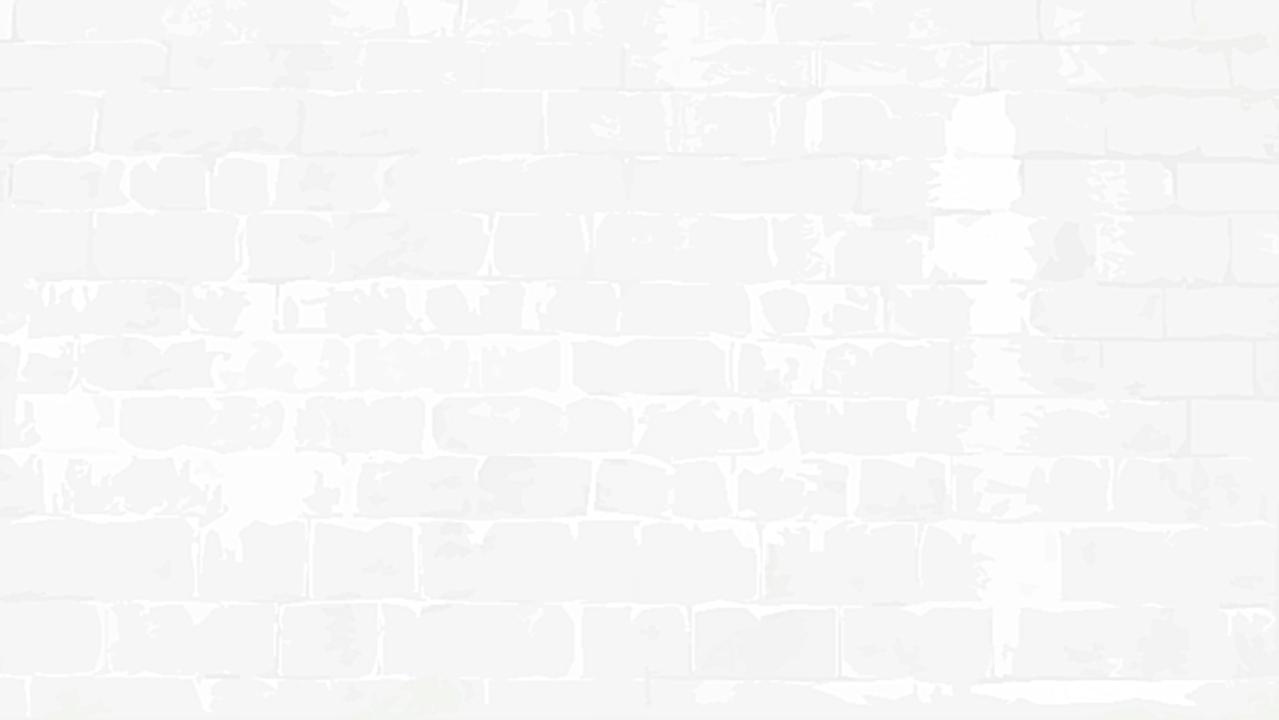 EXCAVACIONES
Se calculan según su volumen de acuerdo a las figuras geométricas de planos y medidas en banco, es decir, lo que arroja la cubicación o sumatoria de los volúmenes en el terreno natural sin ser removido.
En excavaciones para fundación con moldajes, es necesario sobreexcavar para permitir el retiro del moldaje, desde 0.2 m para fundaciones de 0.5 m de altura y hasta 0.8 m por cada lado de aumento de excavación para alturas mayores a 2.5 m de fundación.
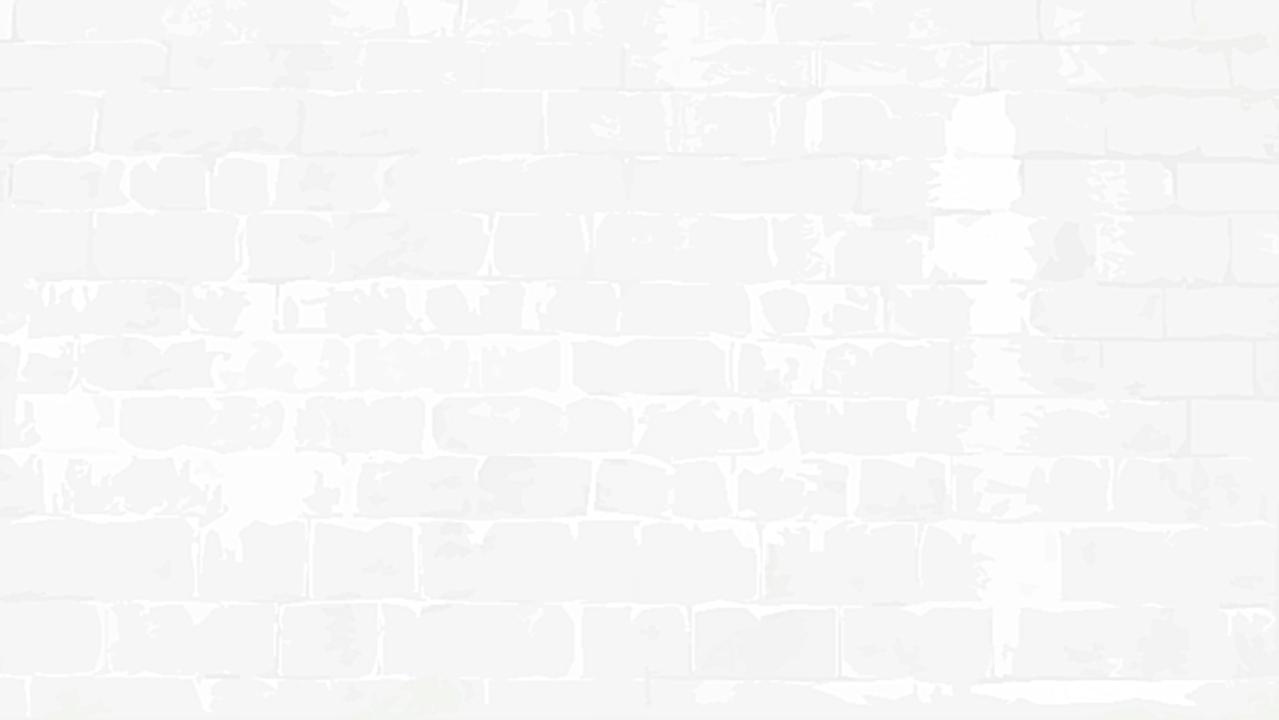 TRANSPORTE DE ESCOMBROS YEXCEDENTES DE LAS EXCAVACIONES
Para el transporte de escombros se debe considerar el esponjamiento que se produce en los suelos al ser removidos de su estado natural, el cual varía según el tipo que se desee trasladar.
Tabla 1. Esponjamiento
Fuente: NCh 353
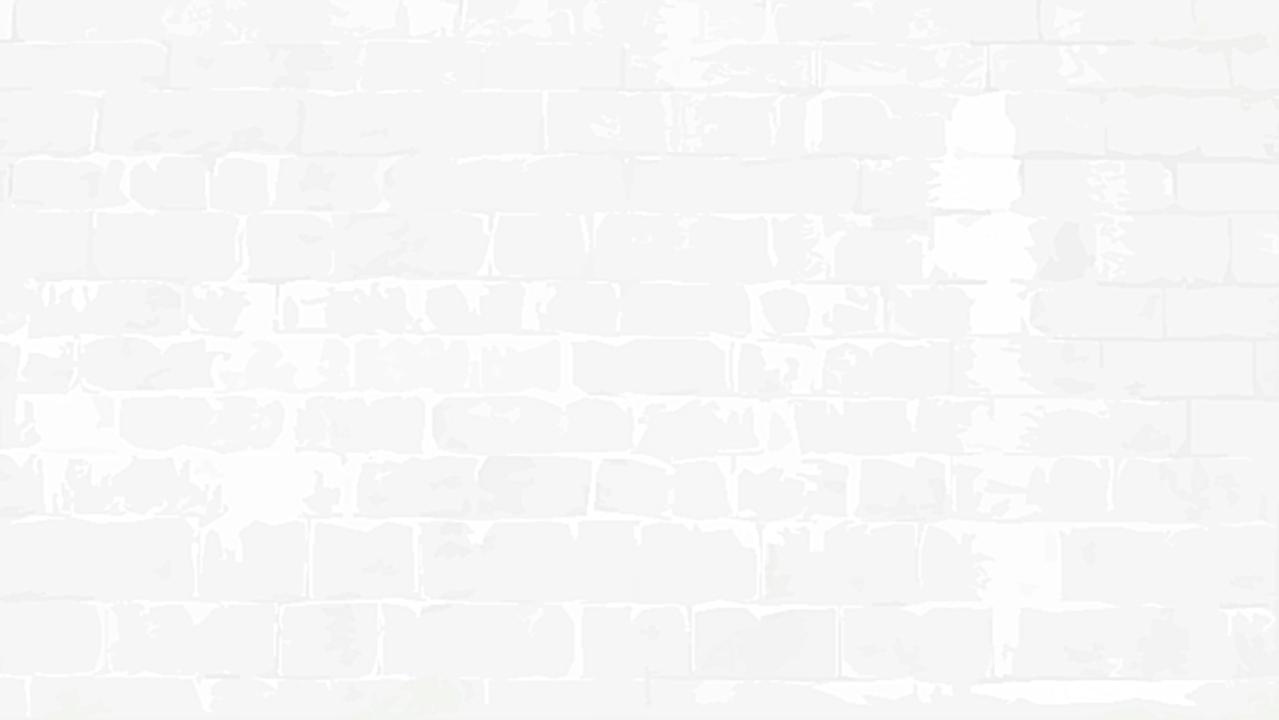 RELLENOS
Se mide geométricamente por el volumen de espacio neto a rellenar, también debe considerarse la mano de obra necesaria para la compactación. En caso de no conocer el porcentaje de compactación, se puede estimar de acuerdo a la siguiente tabla:
Tabla 2. Compactación
Fuente NCh 353
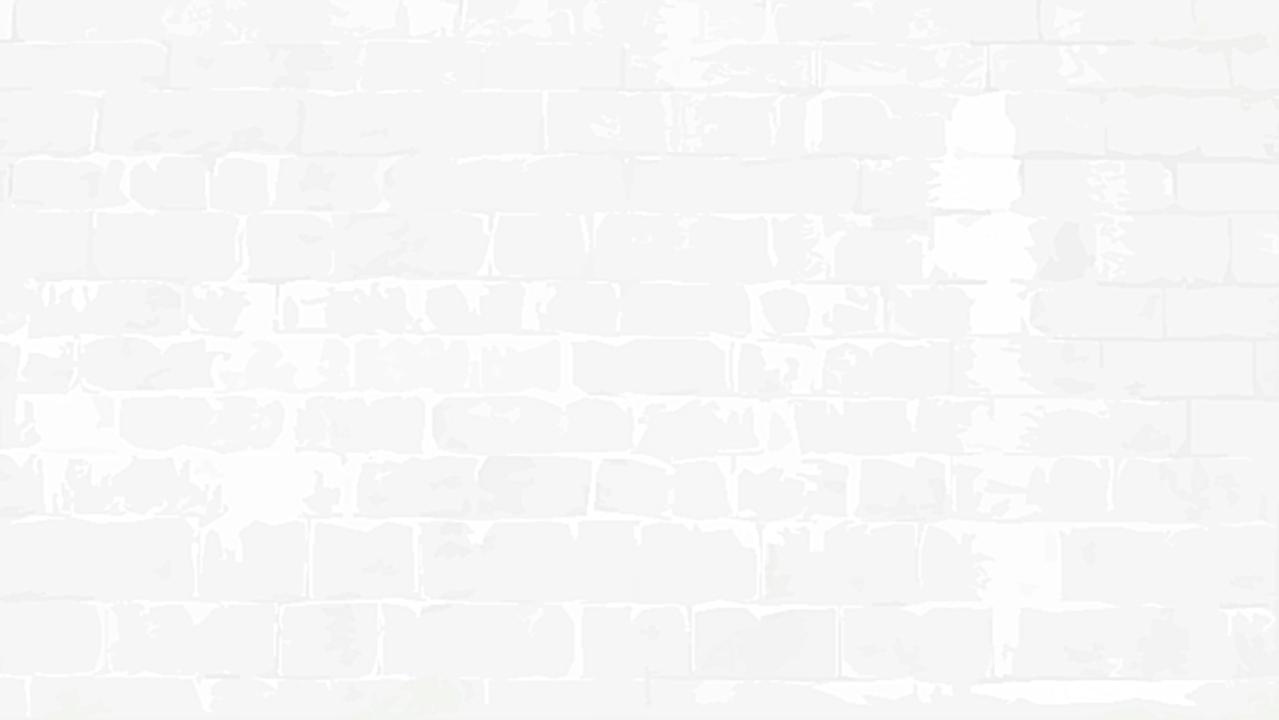 HORMIGÓN SIMPLEY ARMADO
Las obras de hormigón armado se miden por su volumen, sin descontar el espacio ocupado por las armaduras de acero, se descuentan todos los vanos, escotillas o aberturas de superficie superior a 0.05 m2.
La cubicación del hormigón se debe efectuar por partidas separadas, para cada tipo de hormigón, elemento a hormigonar, tipo de moldaje a utilizar, o maquinaria necesaria para su fácil esparcimiento, aunque constituyan un mismo elemento en conjunto.
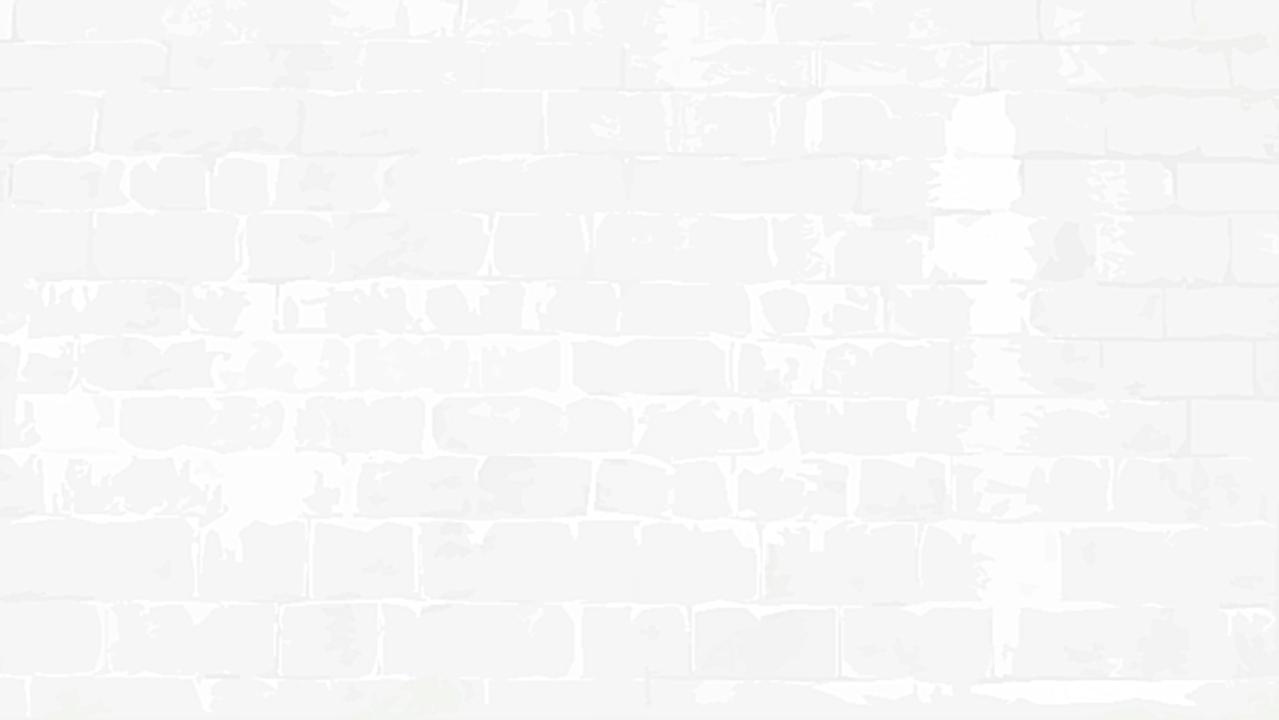 ALBAÑILERÍA
Se calcula según su superficie efectiva, independiente de su espesor, y se deben descontar los vanos en porcentaje de superficie, de manera de compensar la mano de obra y materiales utilizados en la formación de éste:
Tabla 3. Descuento de vanos en muros de ladrillo o bloques hechos a máquina
Fuente: NCh 353
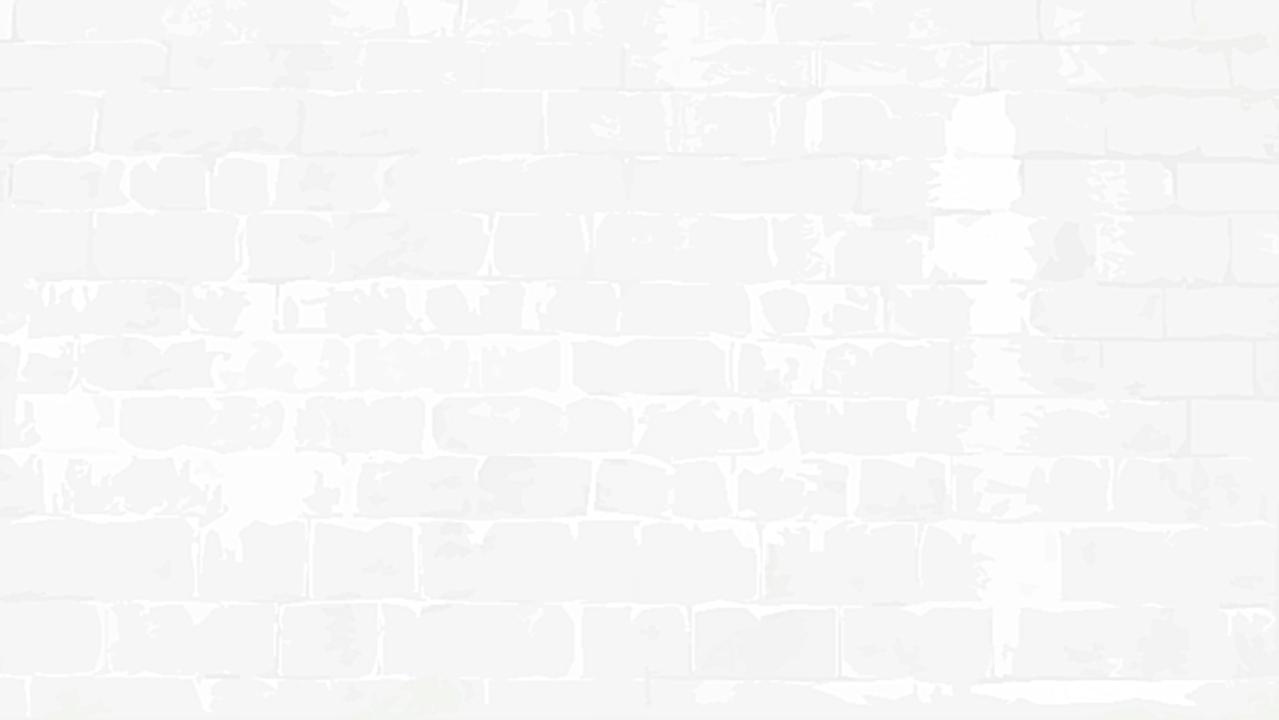 ALBAÑILERÍA
Tabla 4. Descuento de vanos en muros de albañilería de ladrillo hechos a mano o fiscal
Fuente: NCh 353
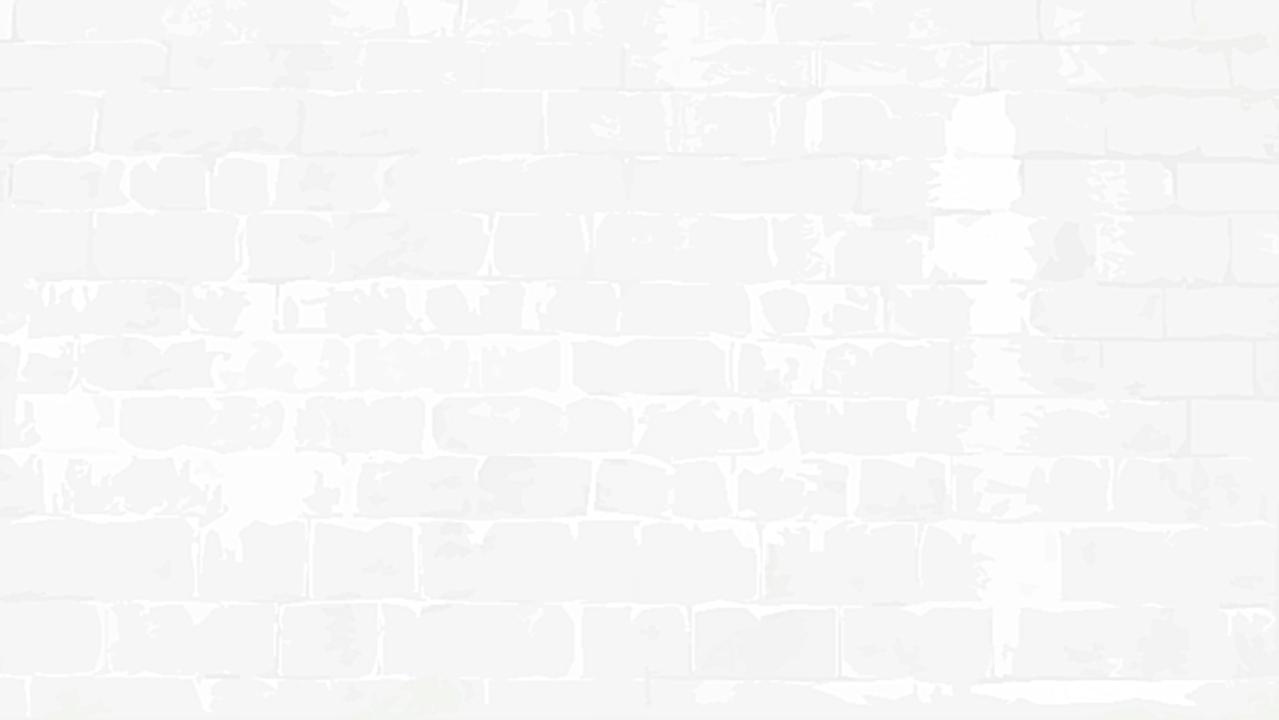 ESTRUCTURA DE MADERA
Ocasionalmente, los tabiques hoy en día ya no se construyen con estructura de madera, sino que con otros materiales más livianos que los hacen más económicos. Un ejemplo de esto es la estructura volcometal, que corresponde a perfiles metálicos que se hacen de pie derecho y con volcanita de recubrimiento exterior por ambos lados, llevando en su interior un aislante que puede ser lana mineral.
Los tabiques se miden por longitud, indicando su altura o alguna veces puede ser por superficie. En la cubicación no se descuentan los vanos menores a 3 m2 que corresponden al costo que implica el refuerzo del vano.
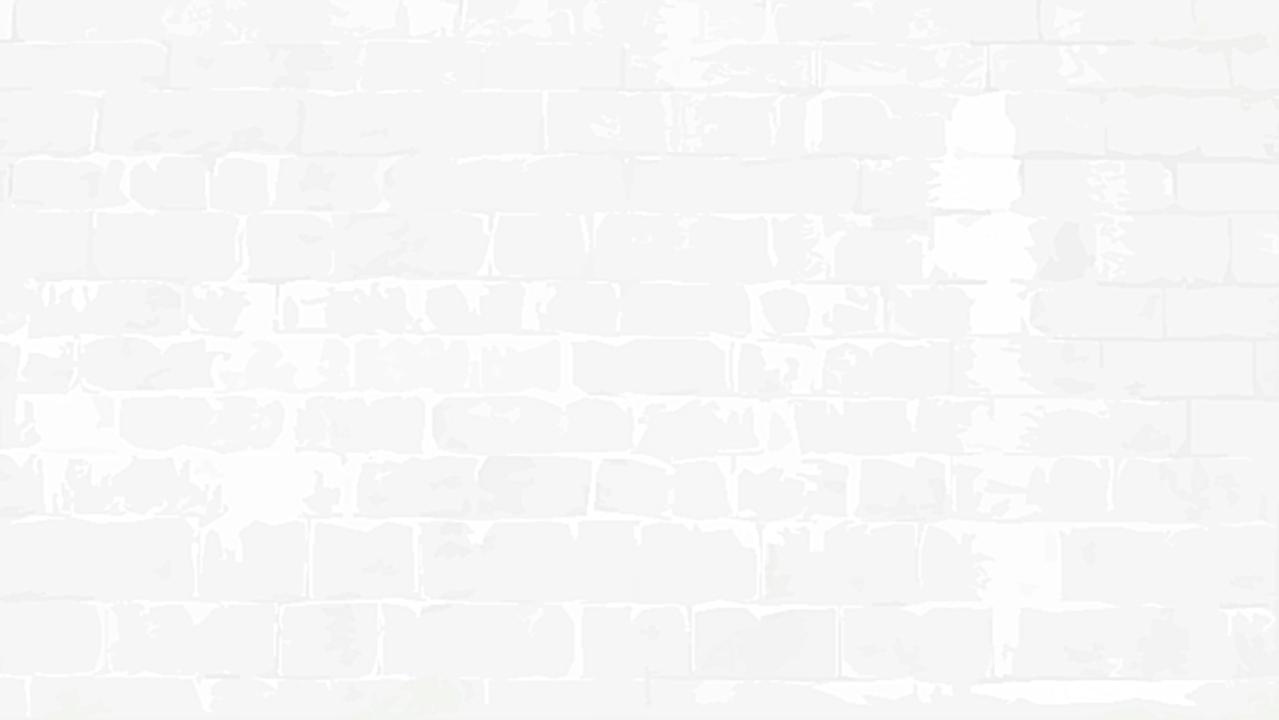 PAVIMENTOS
Se miden por superficie efectiva, incluyendo los umbrales de puertas. Las medidas se consideran entre los paramentos terminados de los muros y/o pilares.
En las partidas se deben incluir los materiales, obras y accesorios que son necesarios para aplicar el revestimiento, como capas de morteros, punteros, armaduras de fijación, entre otros. Además, en el precio se deben incluir los elementos de limpieza que permitan una terminación adecuada. También se debe incluir la mano de obra necesaria para su instalación.
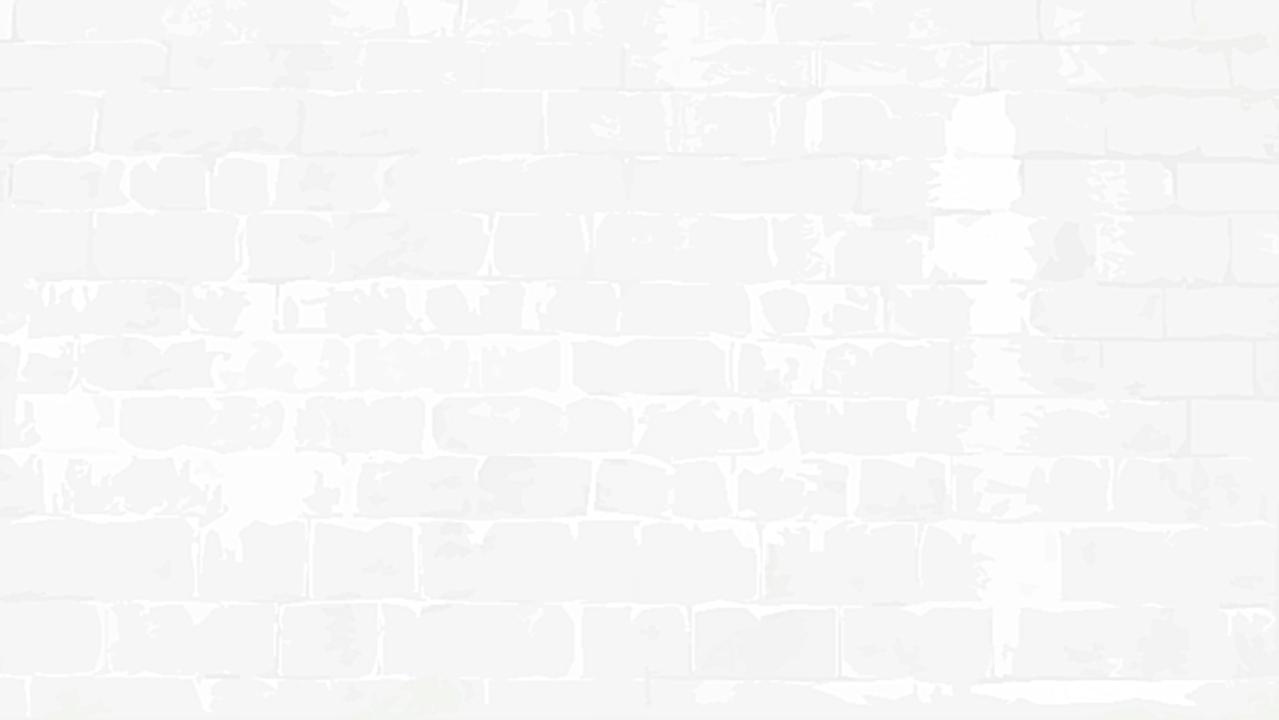 TERMINACIONES
CERÁMICA
Se cubican por superficie real cubierta y descontando los vanos mayores a 0.5 m2. El biselado o esquinero debe ser incluido, si el proyecto lo indica, en una proporción de 0.5 m por cada m2 de revestimiento. En la provisión del material se debe considerar un 8% de pérdida. En el APU se debe incluir el material adhesivo, material de fraguado y la mano de obra correspondiente.
PAPEL MURAL
Se cubican considerando la superficie total recubierta, incluidos los contornos. Siempre debe considerarse un sello o encolado y empaste si no existiese la partida. En el APU debe considerarse  la provisión del material un 10% de pérdida.
PINTURAS Y BARNICES
Se cubican generalmente por superficie, con algunas consideraciones según el elemento que se trate. Se deben establecer partidas independientes para cada clase de pintura de diferente precio unitario. En el cálculo por superficie se debe tener el siguiente criterio para descontar los vanos: para muros y cielos en que el vano sea menor a 1 m2, se descontará el 50% del área afectada, y para los que sean mayores a 1 m2, se descontará el total de la superficie implicada.
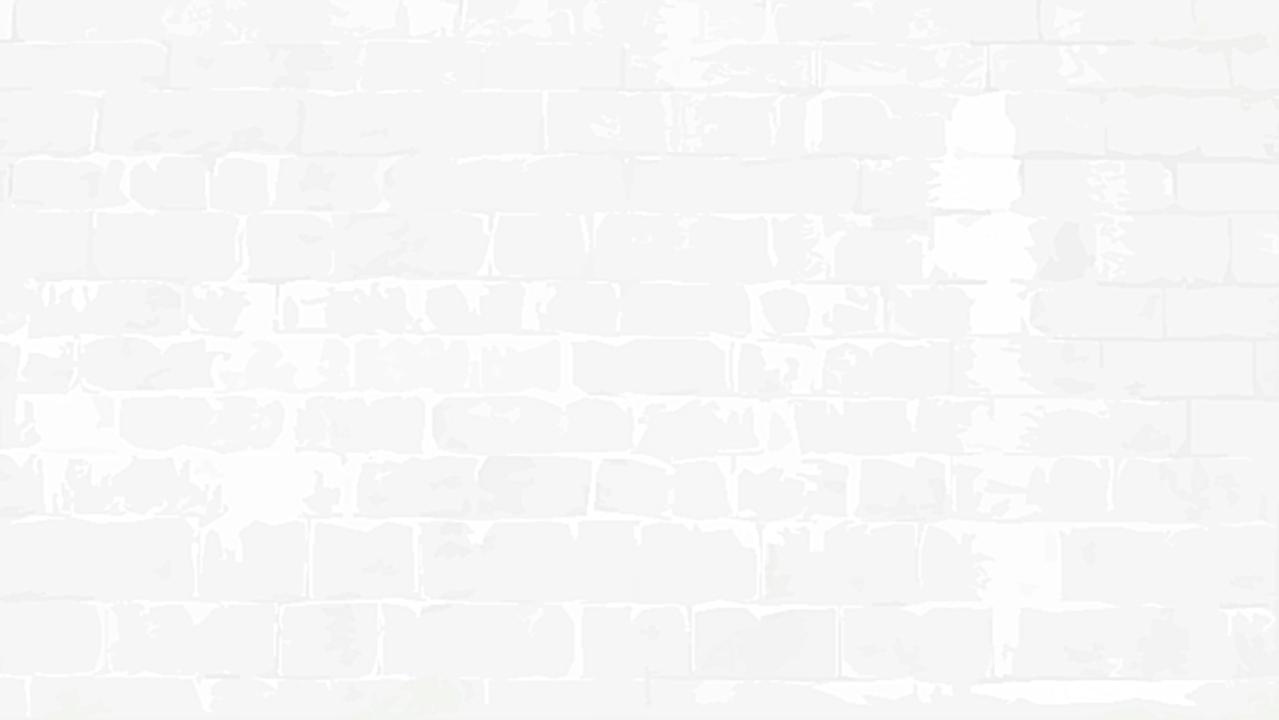 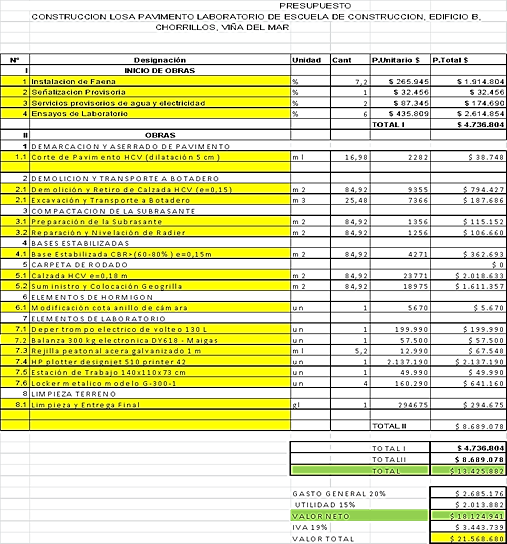 TABLA PRESUPUESTOCONSTRUCCIÓN
Tabla 5. Presupuesto Construcción Losa Pavimento Laboratorio de Escuela de Construcción Edificio B, Chorrillos, Viña del Mar
Fuente: Elaboración Propia.